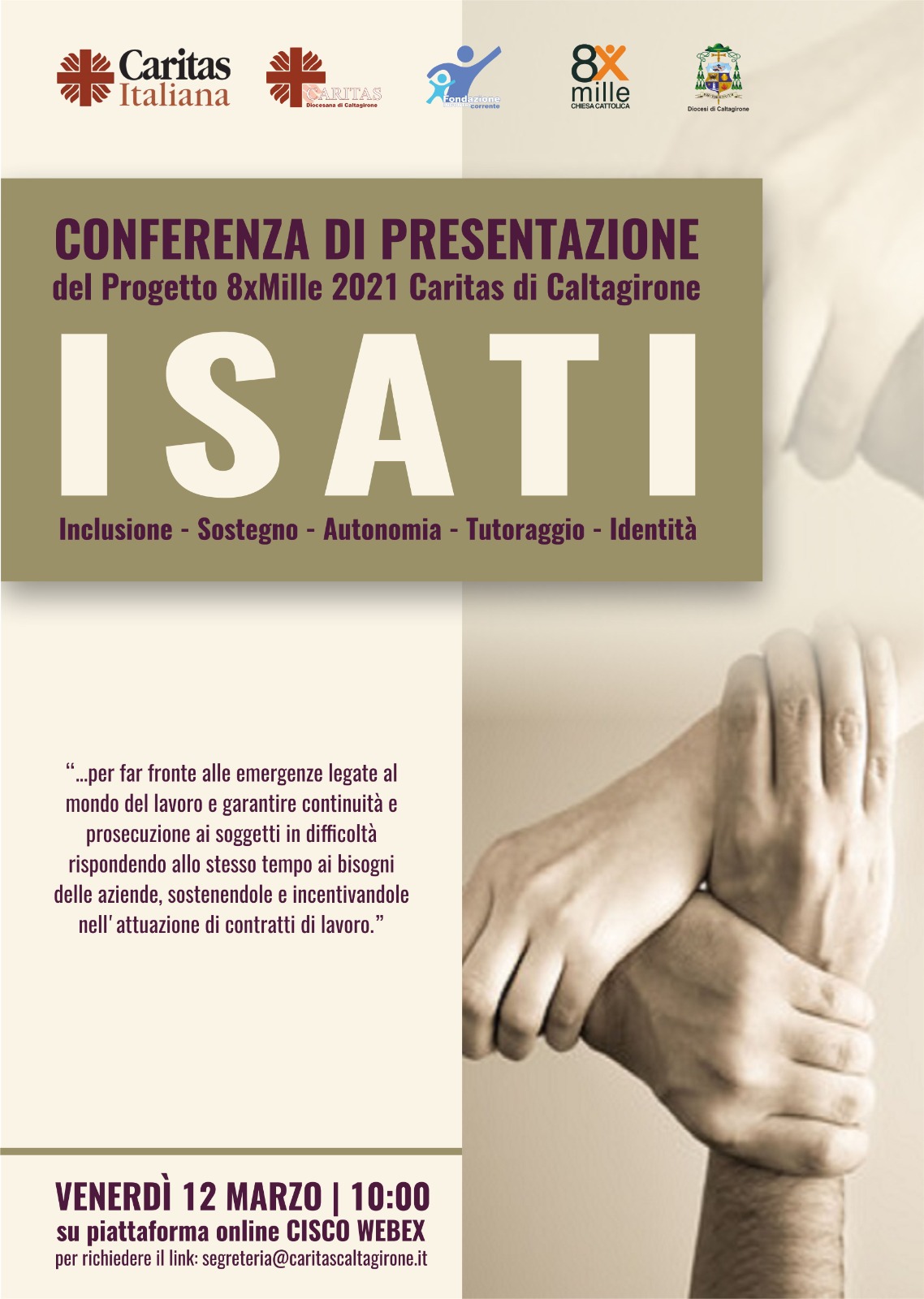 La creazione di uno Sportello Multifunzionale risponde all’esigenza di diffusione agevolata delle opportunità proposte a livello territoriale per quanto riguarda l’offerta di lavoro e di  incrocio con il versante della domanda.

La validità di un Sportello Multifunzionale si basa essenzialmente sulla capacità di erogare servizi a diverse tipologie di utenza.
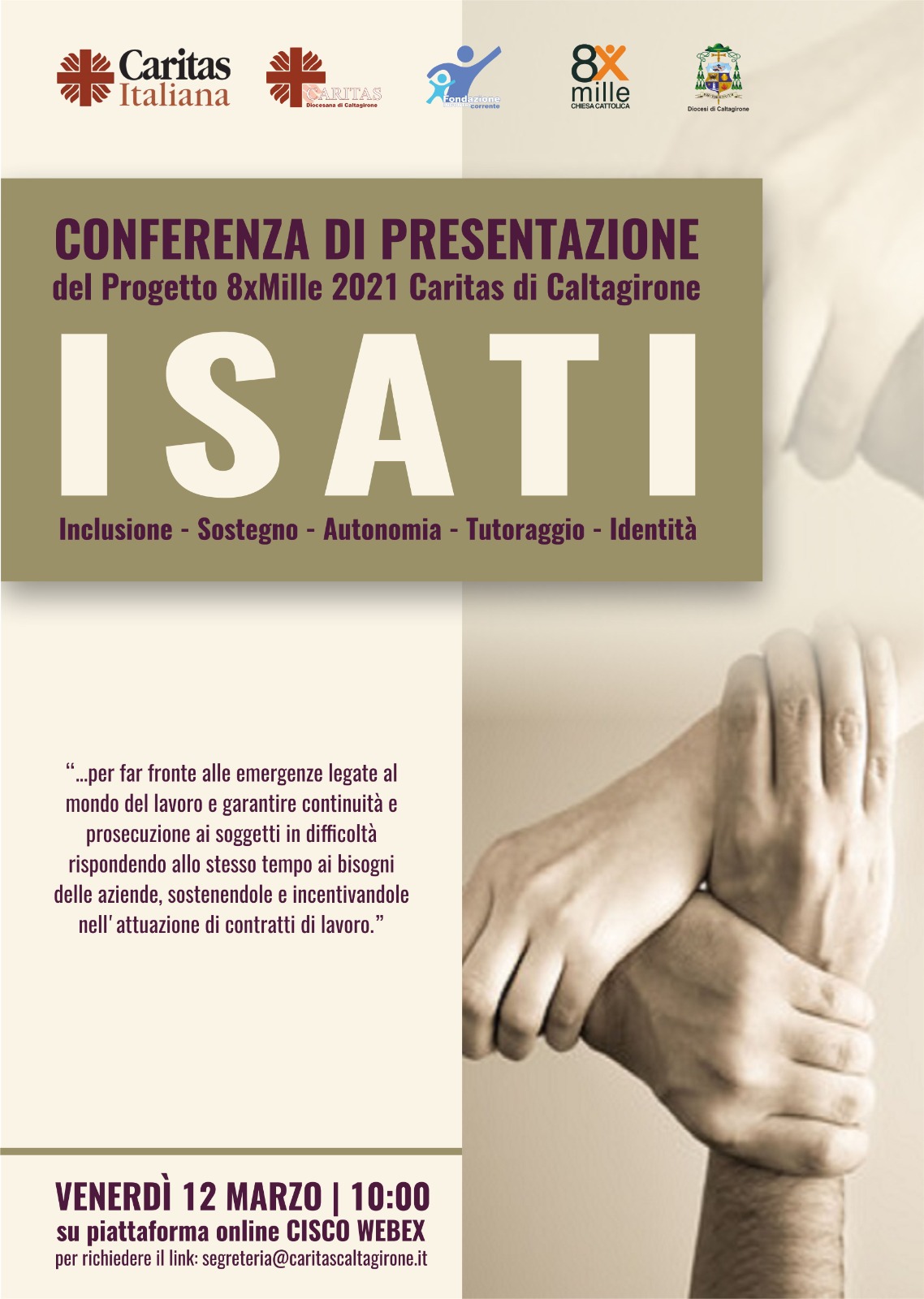 Obiettivo dello sportello è quello di proporre e promuovere azioni finalizzate allo sviluppo del territorio, valorizzandone le potenzialità in termini di occupazione e di individuare iniziative coerenti con le caratteristiche del territorio. 
Lo Sportello, quindi, deve essere in grado di interagire con gli enti locali, le imprese, le istituzioni scolastiche e gli attori sociali  per contribuire alla risoluzione di problematiche di carattere orientativo che interessano l’utenza finale, con particolare riferimento alle fasce deboli e i giovani. 
I destinatari dell'azione sono:
- I giovani alla ricerca del primo impiego; 
- I lavoratori investiti da crisi aziendali; 
- Le fasce sociali più svantaggiate;
- Le donne.
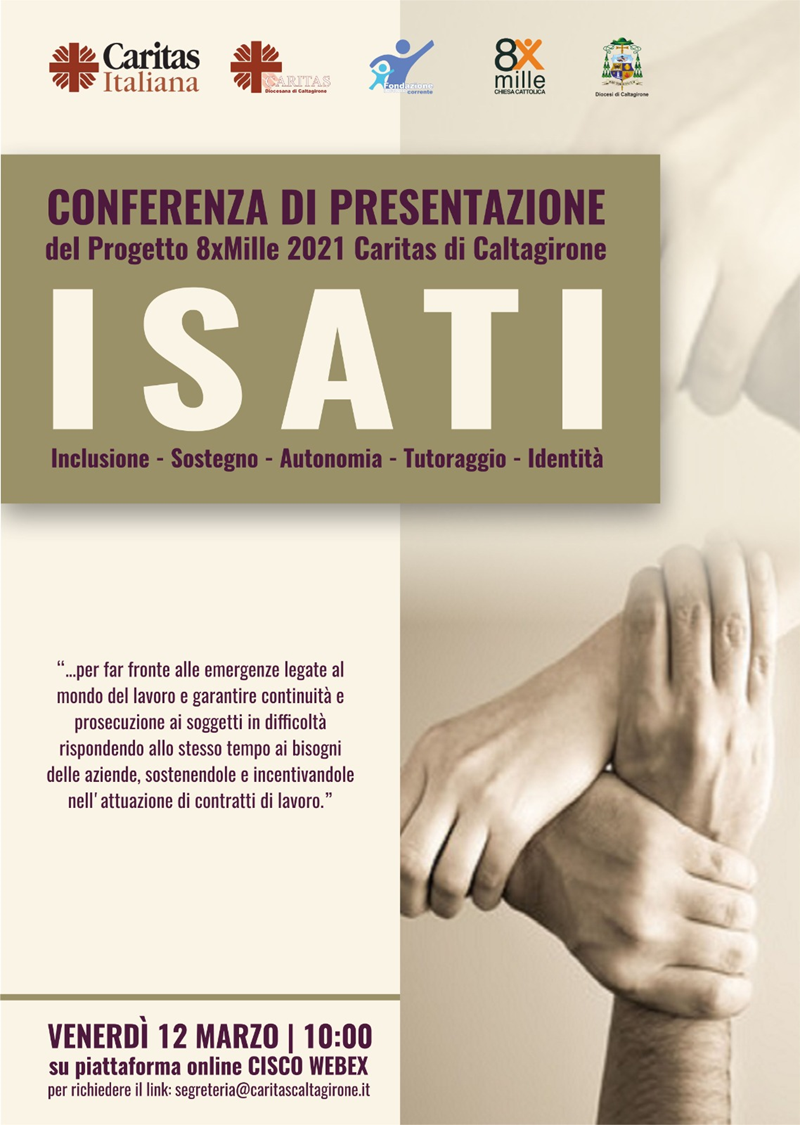 In particolare il progetto prevede, l'incentivazione a forme regolari di 
contrattazione lavorativa venendo incontro ai bisogni espressi dalle strutture e dagli
 enti loacalizzate sul territorio diocesano attraverso le  seguenti azioni:

A. rafforzamento delle strutture (C1, H1, H2)
B. potenziamento dei servizi all’offerta (C1, H1, H2, L3)
C. Supporto alla creazione di sistemi informativi, consulenziali e di comunicazione (C1, H1, H2, L3)
D. aggiornamento del personale destinato all’erogazione dei servizi (C1, H1, H2, L3)
E. azioni di informazione e pubblicizzazione e attività di accompagnamento. (C1, H1, H2)

Di conseguenza attraverso l’attività dello sportello si cercherà  di:
♦ orientare gli utenti  verso un lavoro coerente con le proprie competenze; 
♦ agevolare le aziende favorendo nuovi occasioni di lavoro;  
♦ far conoscere alle aziende promuovendone e sostenendone gli strumenti necessari per un facile inserimento al lavoro;
♦ erogare informazioni sui finanziamenti  in favore dell’autoimprenditorialità;
♦ agevolare l’inserimento delle donne nel mercato del lavoro;
♦  fornire un supporto per la scelta lavorativa (counseling , bilancio di competenze, analisi delle motivazioni e delle aspettative).
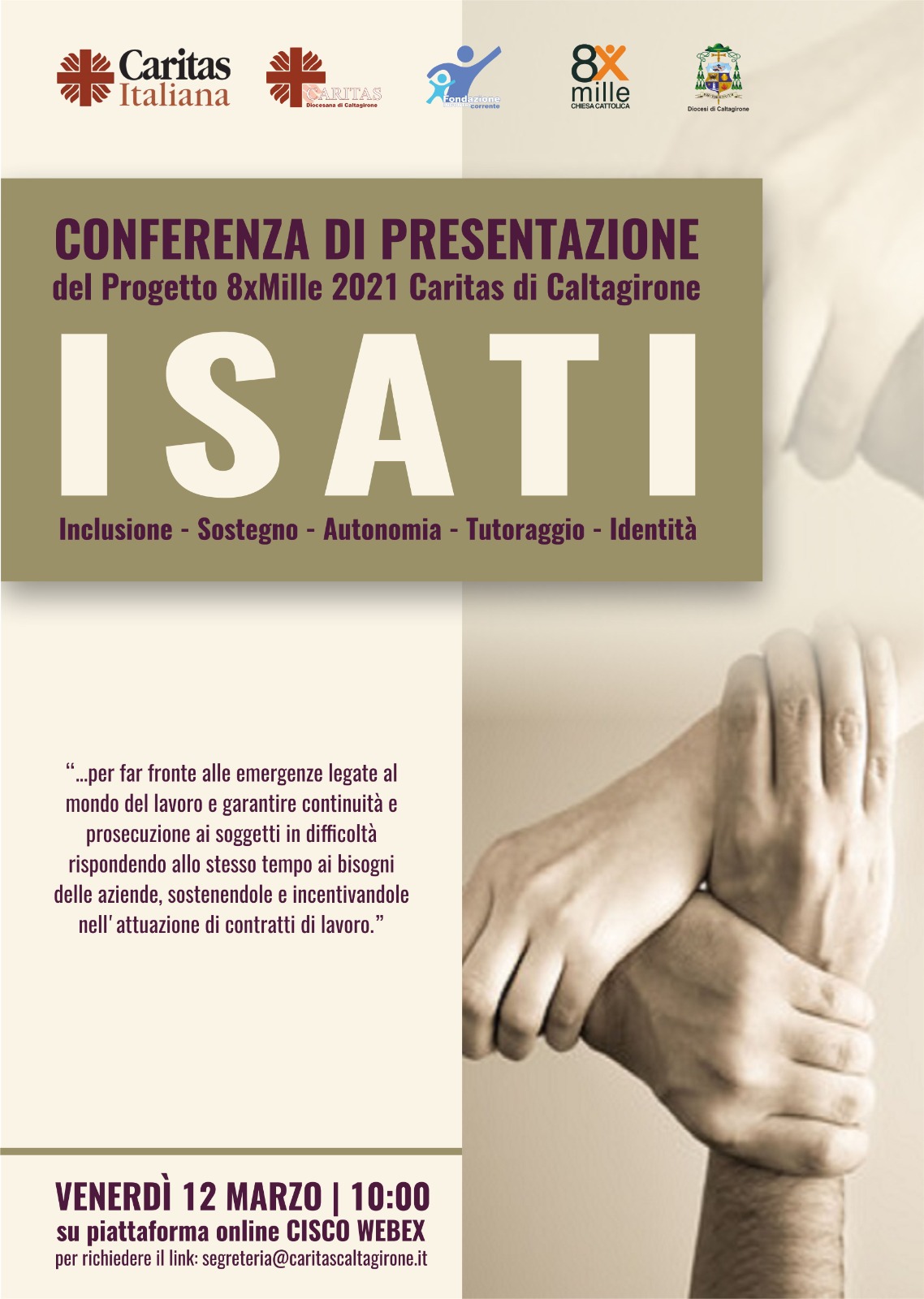 I risultati che si intendono conseguire sono:
- favorire l’inserimento o il reinserimento delle donne e dei giovani nel mondo del lavoro;
- favorire l’incremento occupazionale anche dei soggetti svantaggiati;
 - orientare l’utenza verso specifici percorsi professionalizzanti.

Di conseguenza attraverso l’attività dello sportello si cercherà  di:

♦ orientare gli utenti  verso un lavoro coerente con le proprie competenze; 
♦ agevolare le aziende favorendo nuovi occasioni di lavoro;  
♦ far conoscere alle aziende promuovendone e sostenendone gli strumenti necessari per un facile inserimento al lavoro;
♦ erogare informazioni sui finanziamenti  in favore dell’autoimprenditorialità;
♦ agevolare l’inserimento delle donne nel mercato del lavoro;
♦  fornire un supporto per la scelta lavorativa (counseling , bilancio di competenze, analisi delle motivazioni e delle aspettative).